What colour is it?
第3课时
WWW.PPT818.COM
purple
What color is it?
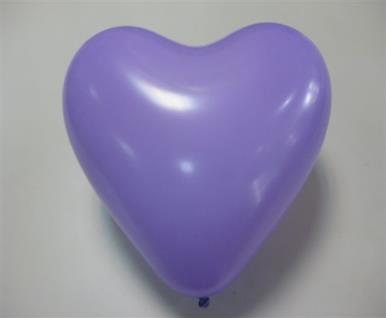 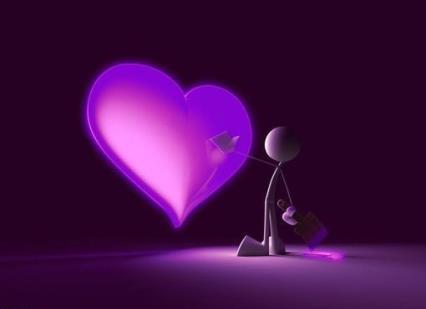 brown
What color is it?
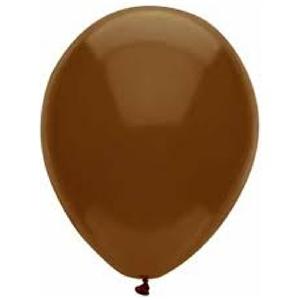 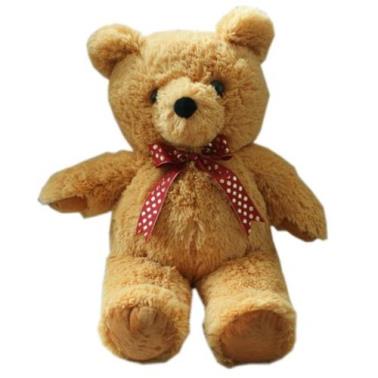 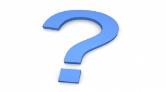 brown, brown, purple, purple, purple,
brwon
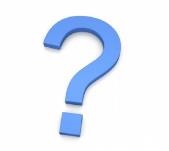 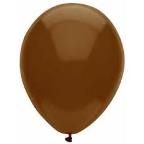 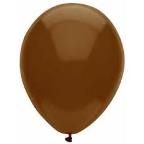 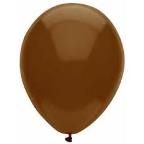 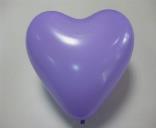 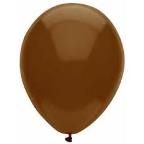 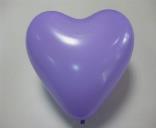 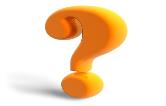 purple
purple, purple, brown, brown, purple,
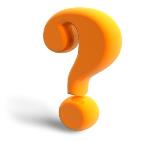 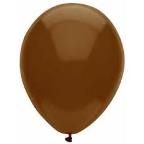 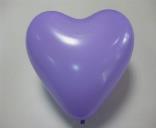 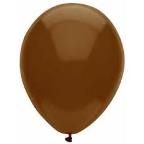 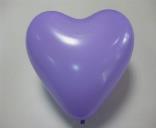 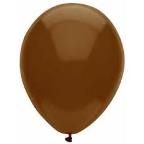 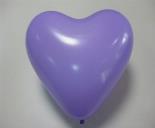 Look, I have a big balloon.
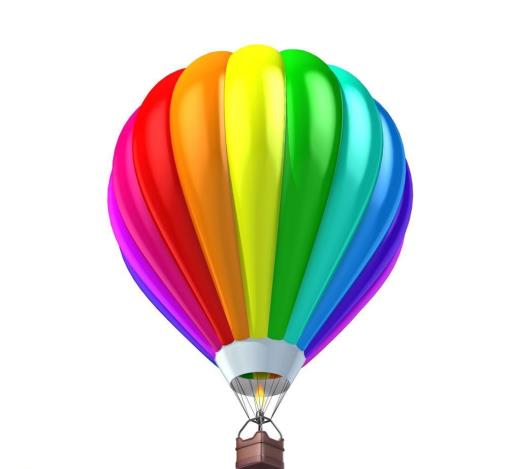 Hello! I have a
big balloon.
Wow! Cool!
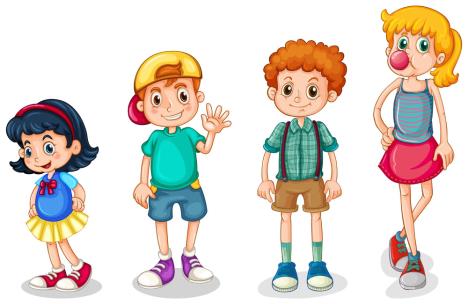 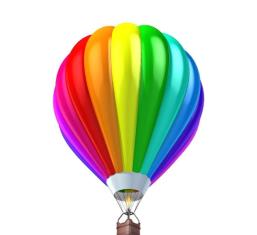 Look! Red, yellow, blue...
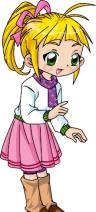 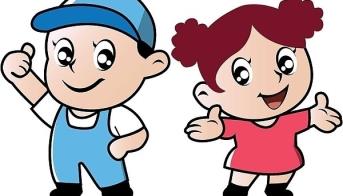 Green, purple and brown.
Let’s do
Show me a red pencil.                               Show me a blue pen.
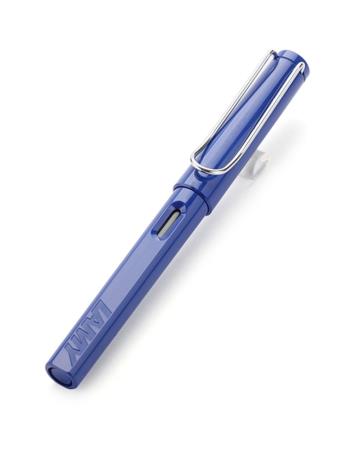 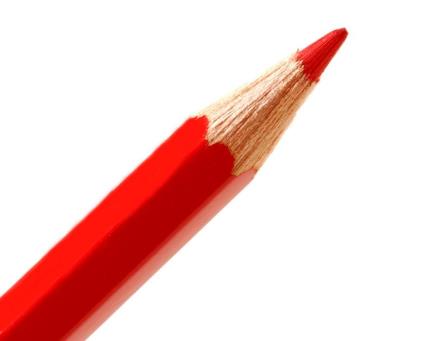 Show me a brown bag.                       Show me a yellow sharpener.
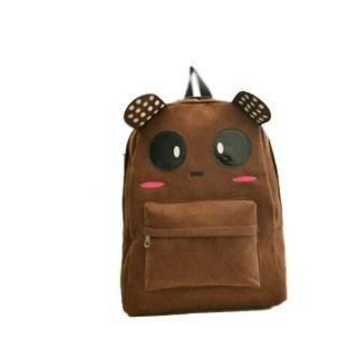 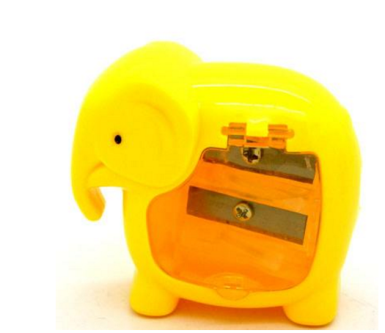 Show me a purple eraser.                    Show me a green ruler.
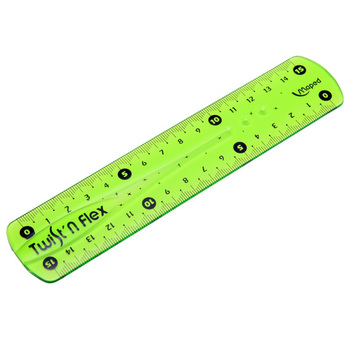 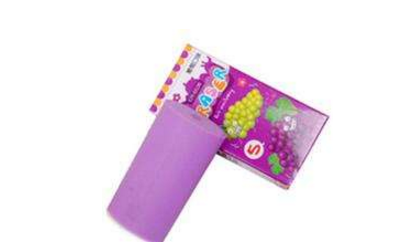 Homework
1.Practice the dialogue again.
2.Use “What colour is it?” to make a dialogue.
Thank You.